Педсовет
Обеспечение успешной адаптации 
Ребёнка при переходе со ступени начального общего образования – на основную
Успешность адаптации школьника к обучению в 5-6 классах 
Зависит от реализации преемственных связей между начальным 
Общим и основным общим образованием.
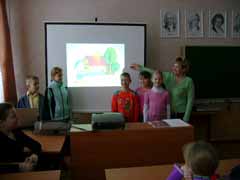 При решении проблемы преемственности, особенно в период 
адаптации вчерашнего младшего школьника к новым условиям 
обучения в 5 классе, необходимо:

-учитывать психологические особенности 10-12 – летних детей,
вступающих в подростковый период развития,

-уровень познавательной деятельности, с которым ребёнок 
перешёл в 5 класс.

-анализировать причины неуспешного адаптационного периода
и возможность коррекции трудностей адаптации школьника.
Свидетельством дезадаптации школьников к условиям обучения в
5-6 классах является:

-снижение интереса к учению и успеваемости,

-появление признаков тревожности,

-неадекватные поведенческие реакции на замечания и реплики
учителя,

-нарушения во взаимоотношениях со сверстниками

Всё это наблюдается там, где переход со ступени начального 
образования в основную не стал предметом педагогического
осмысления и целенаправленной деятельности педагогического
коллектива.
Помощь обучающимся в этот трудный период связана с серьёзной 
подготовительной работой учителей, приступающих к работе с
пятиклассниками необходимо:

-иметь чёткие представления о целях и результатах образования на
начальной и основной ступенях;

-наметить преемственные связи в содержании и методах обучения 
в основной школе (5-6 классах);

-знать специфику форм организации обучения, возможности
развития учебного диалога особенности стиля взаимодействия
учителя и учащихся, учитывающего психологию общения младшего
школьника.
ЦЕЛЬ данных рекомендаций:
помощь школьному коллективу в обеспечении главного, постепен-
ного и нетравматичного перехода учащихся из начальной в 
основную школу.


ЗАДАЧА педагогического коллектива в период адаптации создание
эмоциональной обстановки в классе, близкой к начальной школе
(доверительность, искренность, мягкость, оптимизм, возможность 
посоветоваться, пожаловаться, откровенно поговорить).
Методические и организационные условия, обеспечивающие
успешную адаптацию школьников.

Урок остаётся основной, но не единственной формой организации
учебного процесса учащихся в 5 классе. Важно использовать 
другие формы организации обучения:

-экскурсии, цель которых расширение чувственного опыта детей,
формирование умений наблюдать на основе наблюдений 
самостоятельно делать выводы;

-игра, необходима для развития умений действовать в соответствии
с правилами, сотрудничать, предвидеть последствия своих действий.

-дискуссии, с целью развития умений дискутировать, отстаивать своё
мнение, приводить аргументы.

-практические работы как необходимое условие развития умений
планировать свою деятельность, ставить цели и реализовать их,
использовать теоретические сведения в практич. деятельности.
Меры, способствующие организации работы в классе:

1 Учителям, которые принимают пятый класс после выпускного,
Следует провести подготовительную работу («переключиться», т.е.
Настроиться на возрастные особенности пятиклассников, 
Вспомнить методы работы с ними);

2 Всем учителям, работающим с классом, следует прийти на 
Первое родительское собрание, чтобы ознакомить родителей с
Программой и требованиями по предмету.

3 Учителям-предметникам следует согласовать свою работу,
Равномерно распределяя учебную нагрузку по разным предметам;
В первую очередь это относится к домашним заданиям.

4 Создавать ситуацию успеха на уроке.